Multiplication: Trays of Arrays
(F4)
(1)
resolve.edu.au
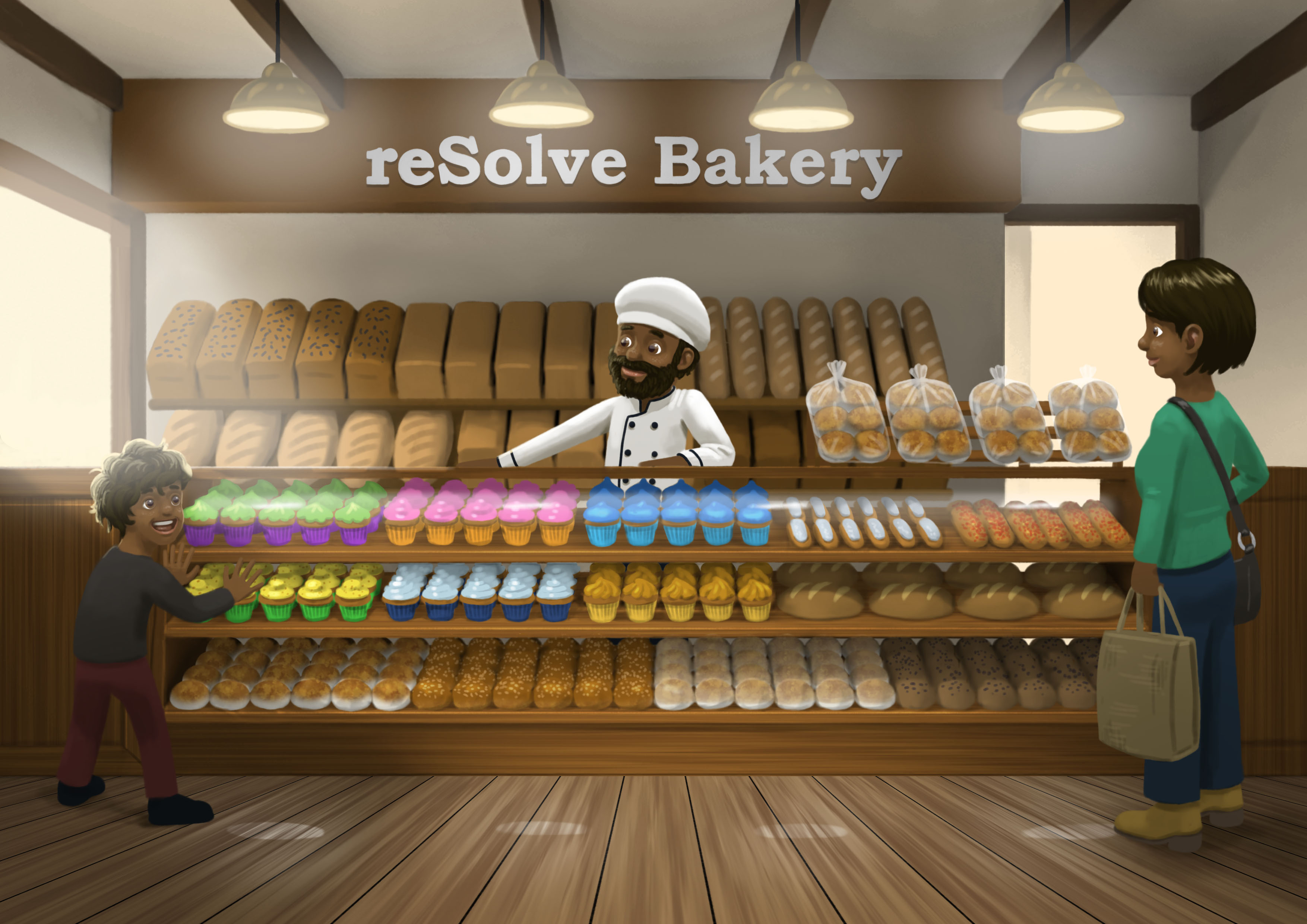 Task 1 • How many cupcakes?
(3)
resolve.edu.au
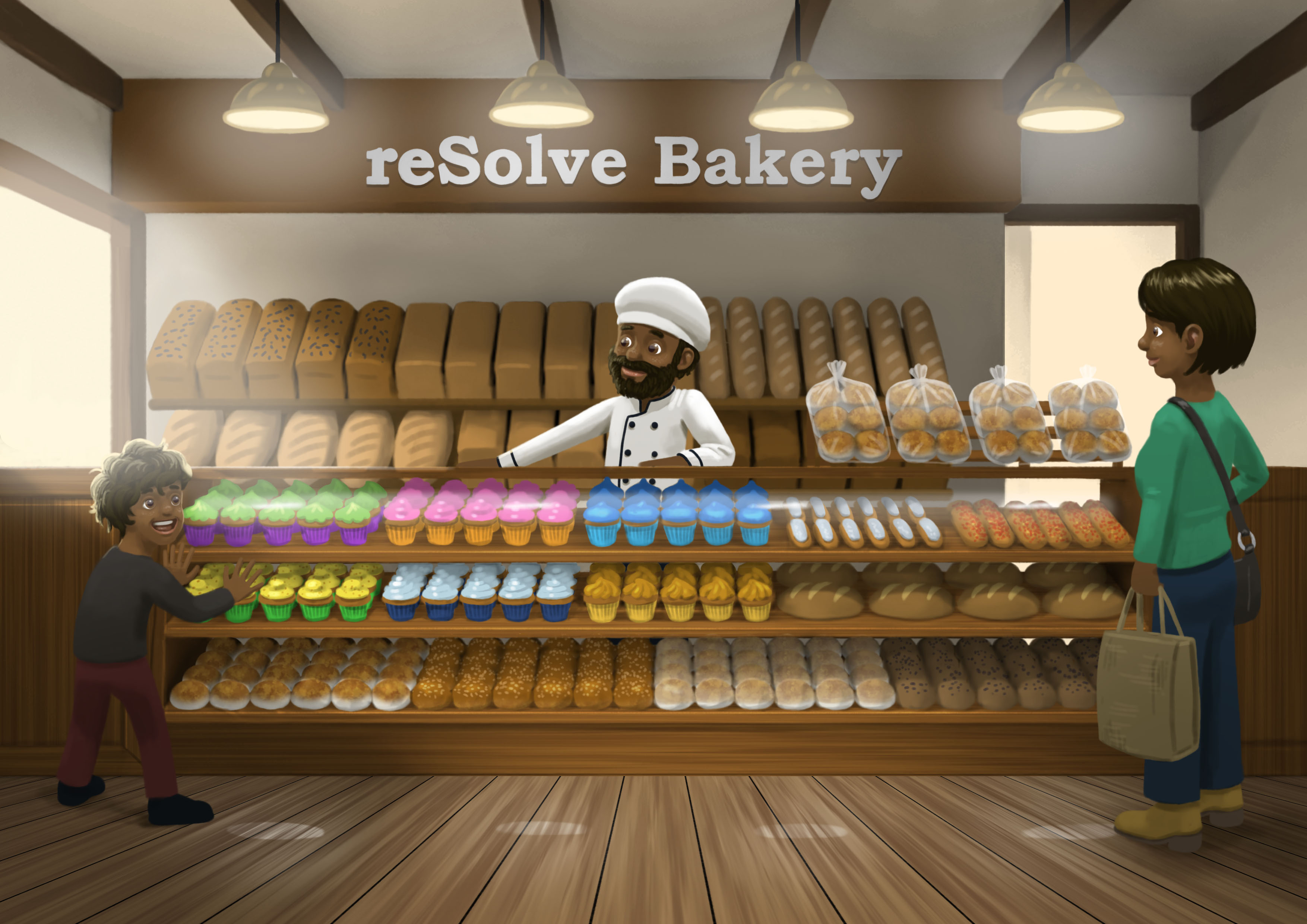 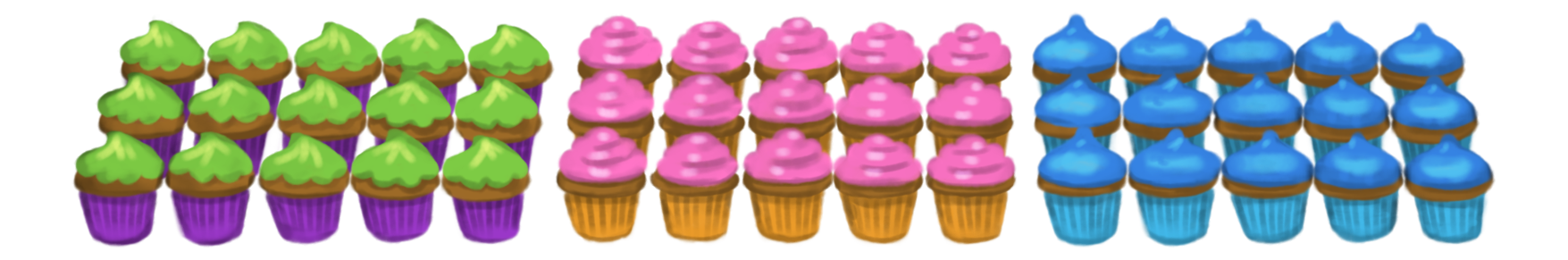 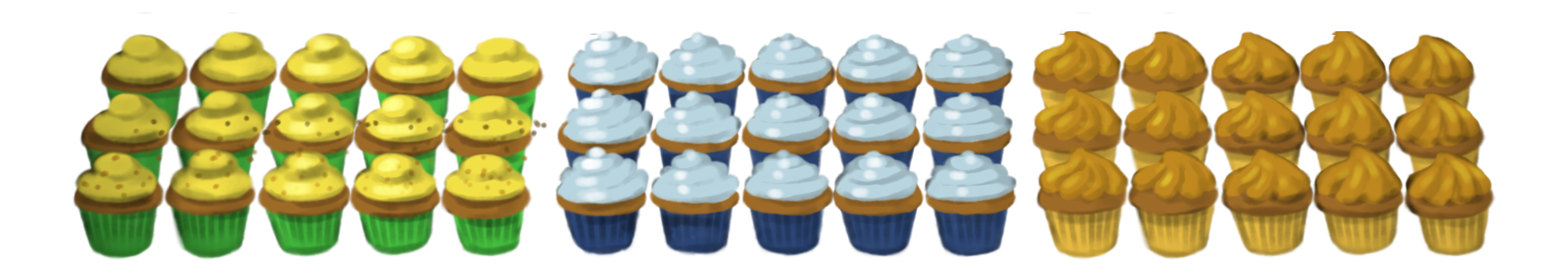 Zachary and Maddie’s strategies
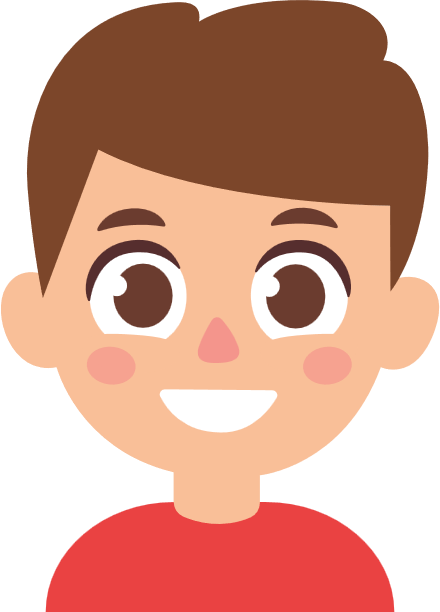 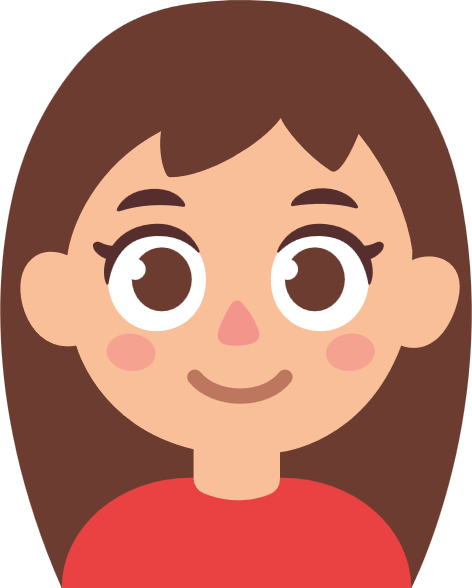 Zachary’s Strategy
Maddie’s Strategy
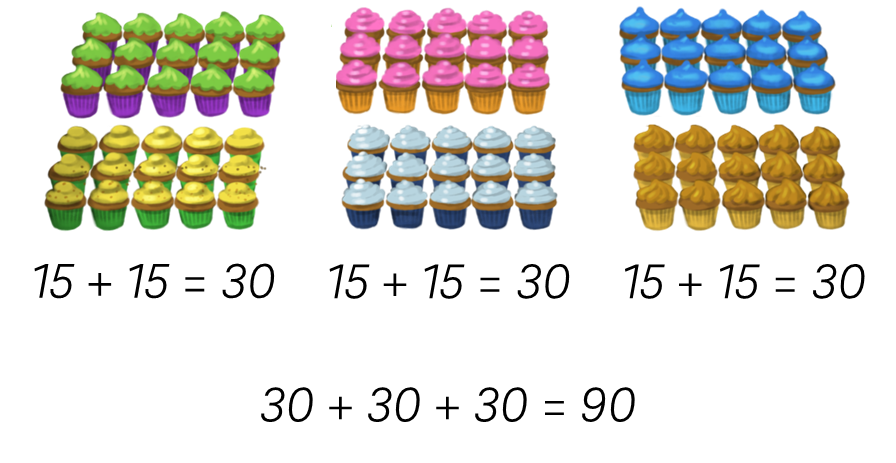 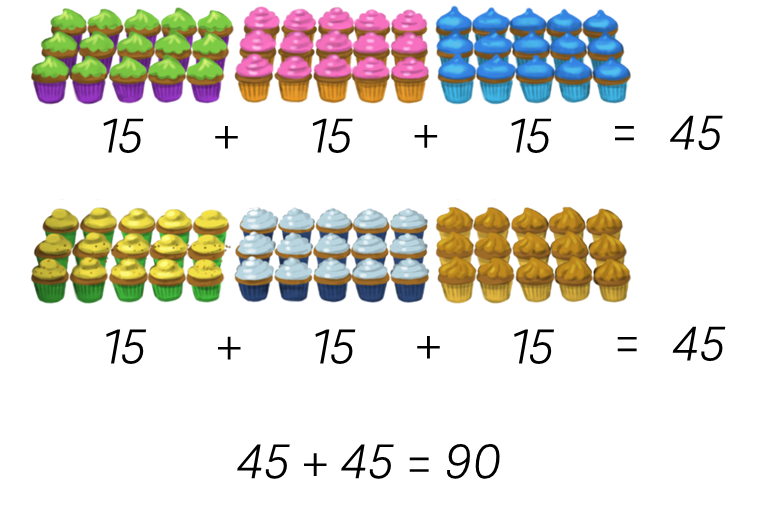 (6)
resolve.edu.au
Isabella and Archie’s strategies
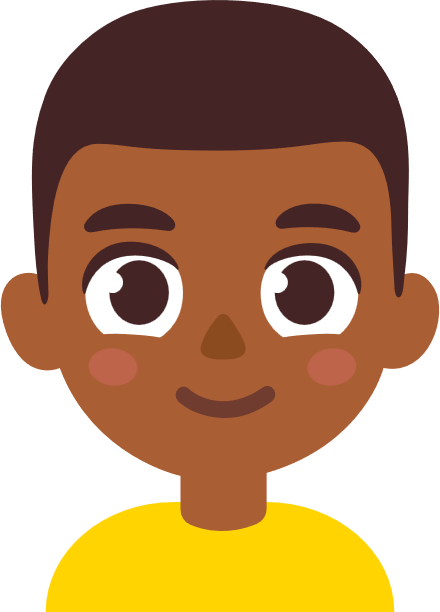 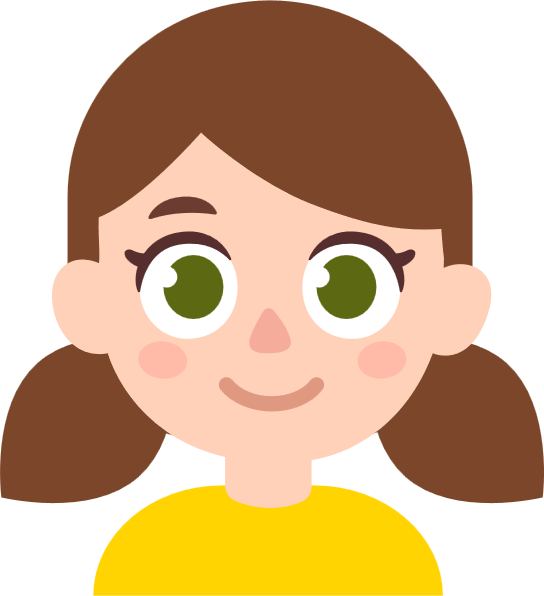 Isabella’s Strategy
Archie’s Strategy
2 x 5 = 10
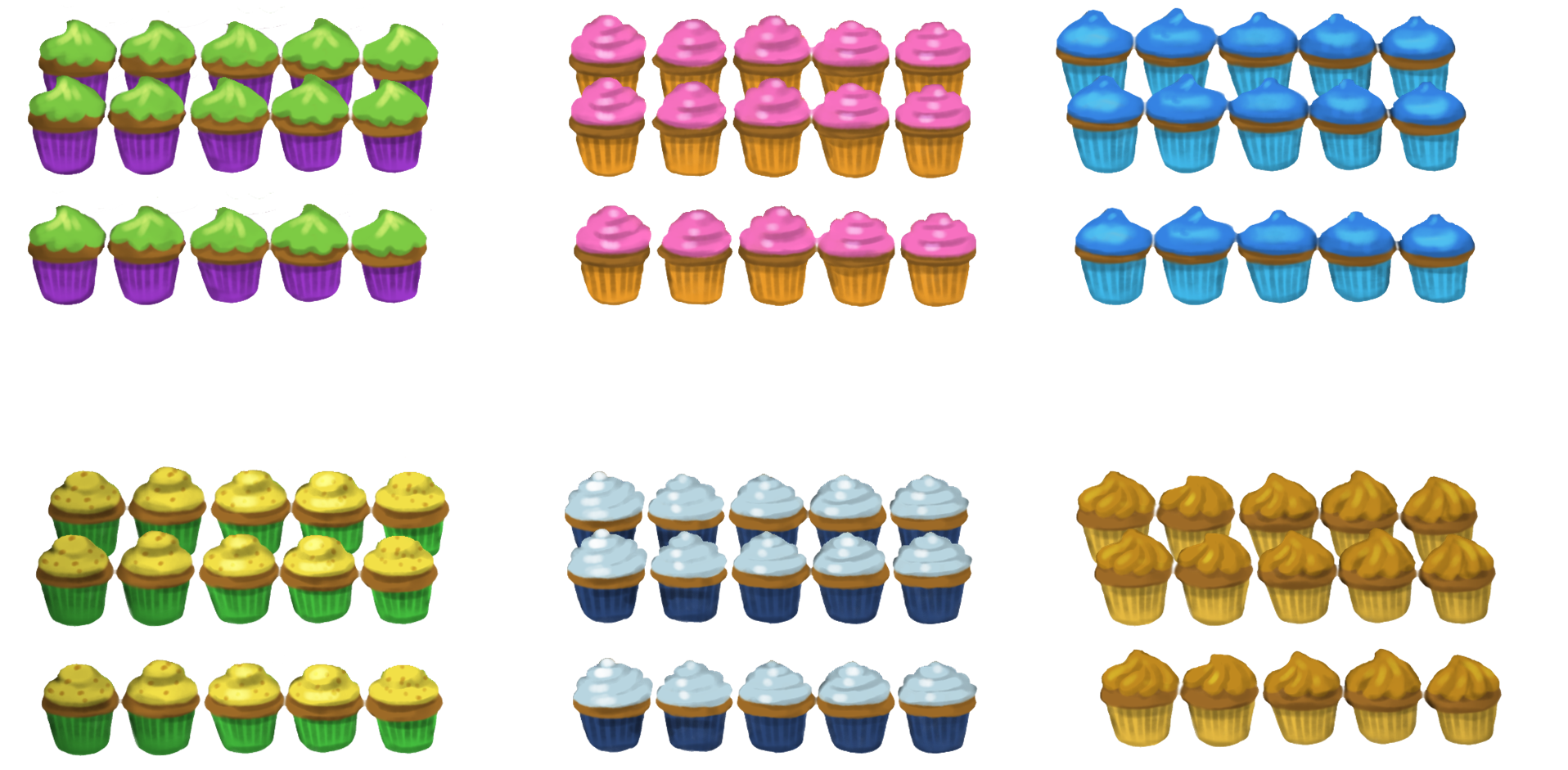 10 x 6 = 60
6 x 5 = 30
1 x 5 = 5
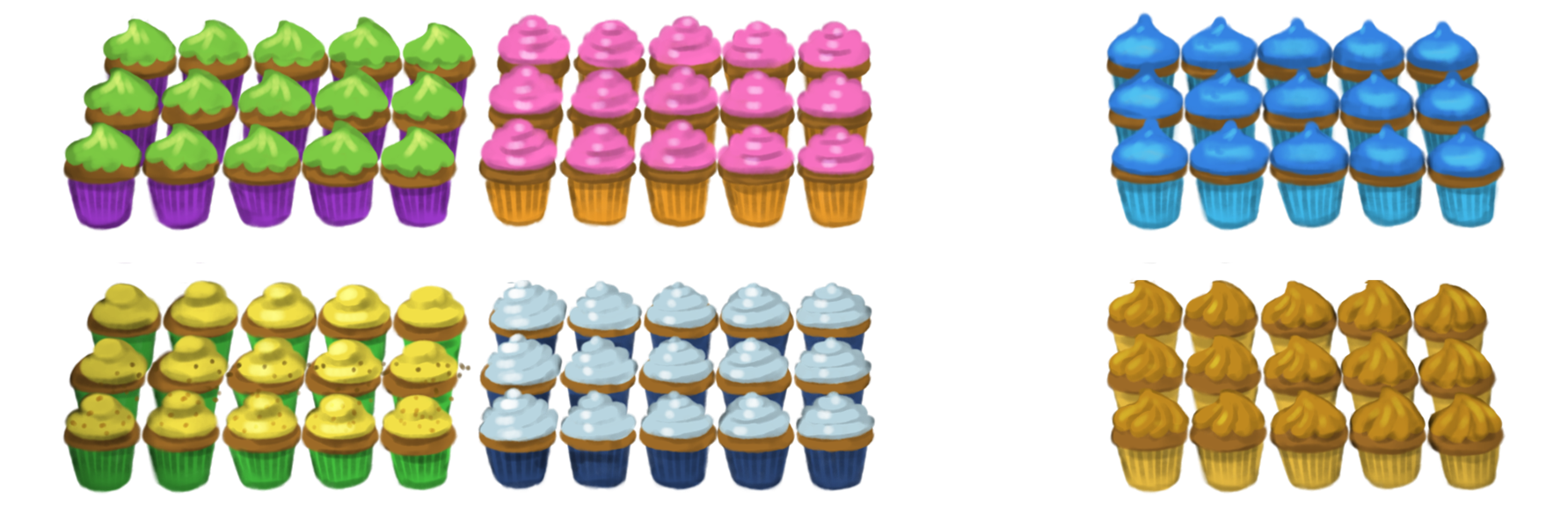 6 groups of 10  +  6 groups of 5 = 90
6 x 10  +  6 x 5 = 90
(7)
resolve.edu.au
Four strategies
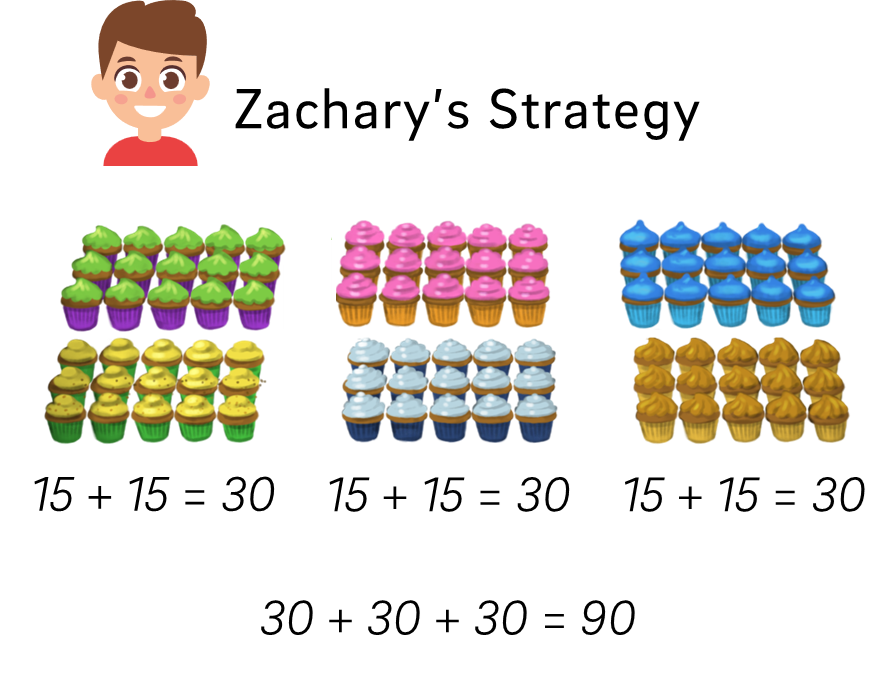 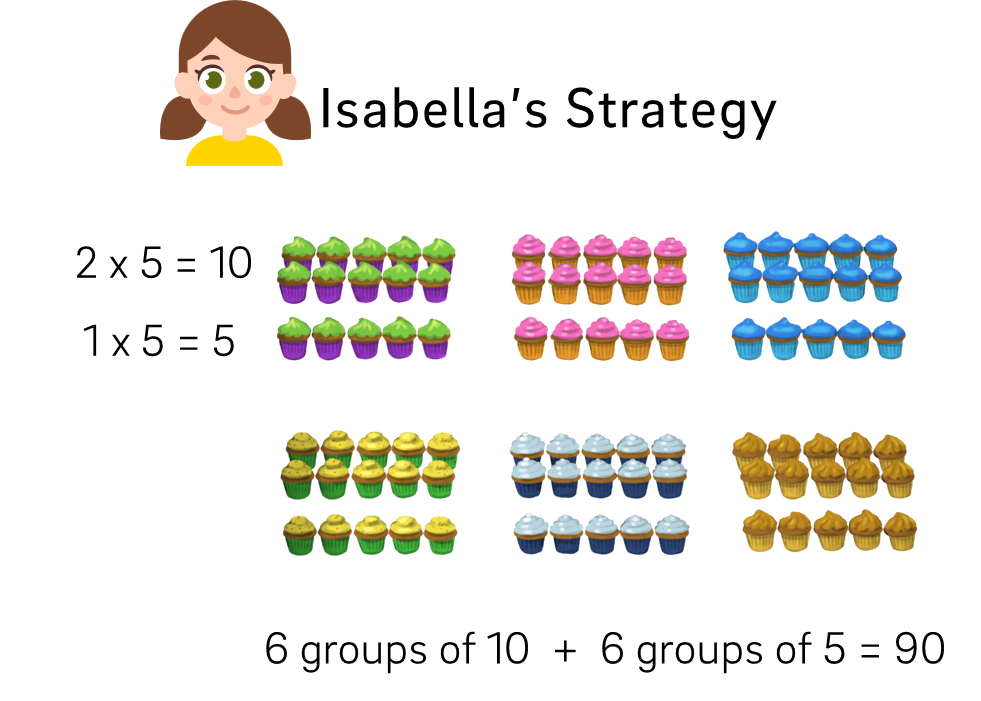 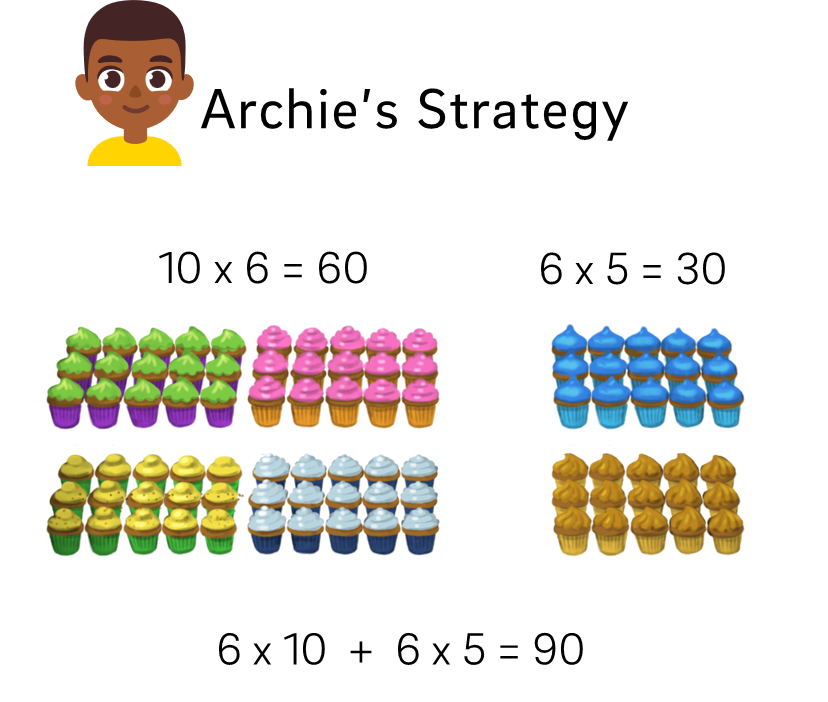 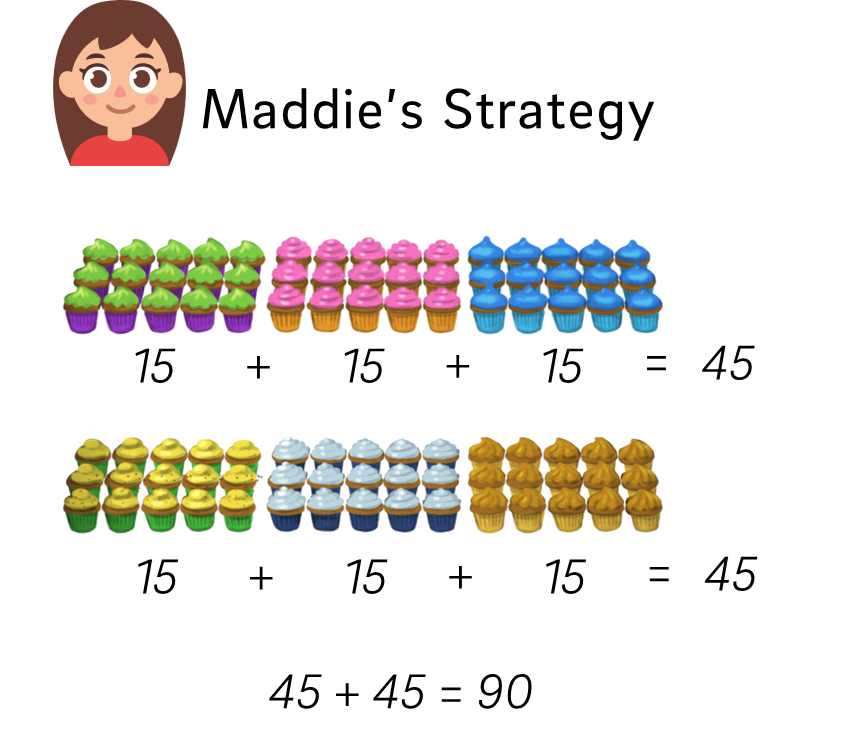 (8)
resolve.edu.au
Task 2 • How many bread rolls?
(9)
resolve.edu.au
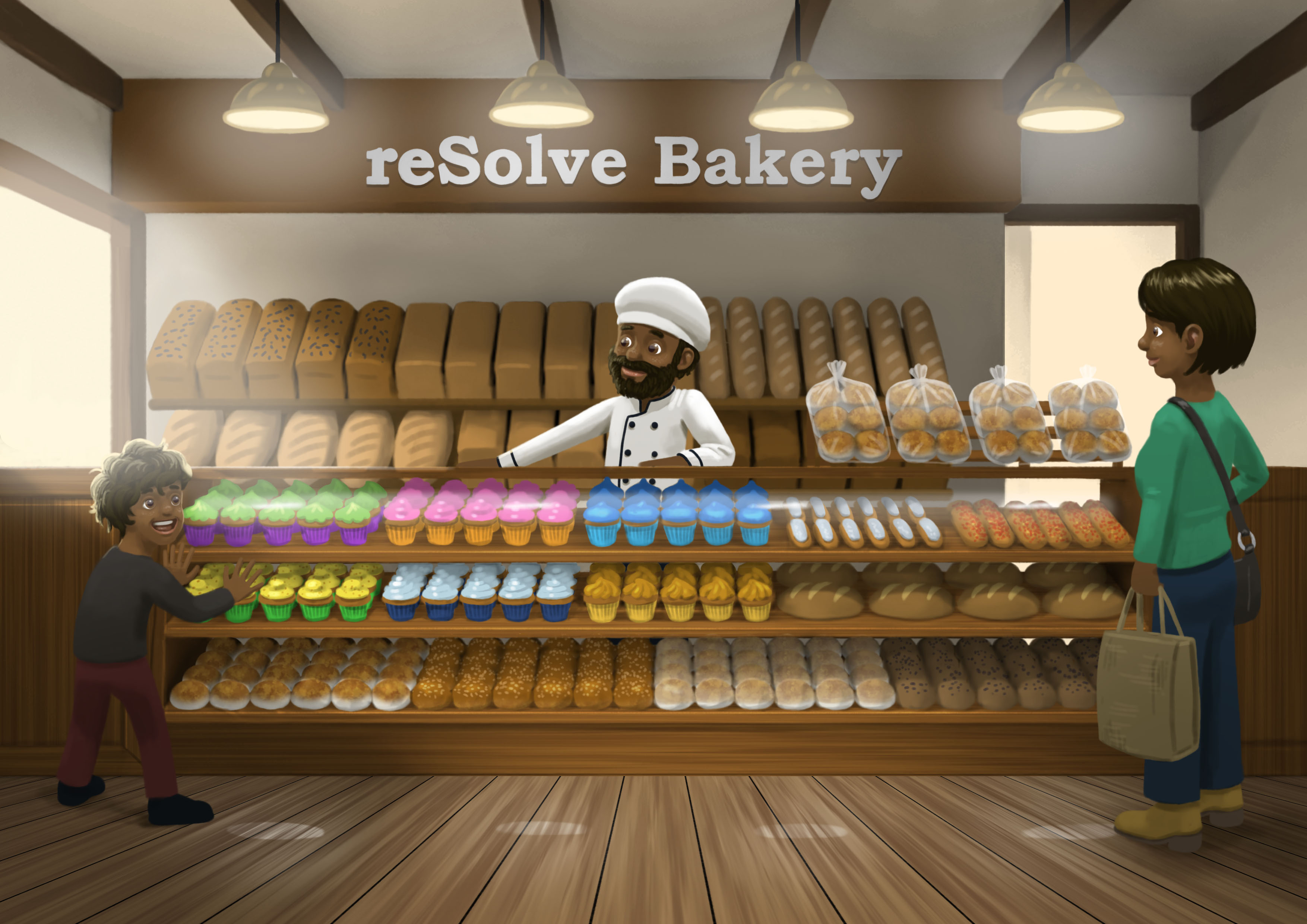 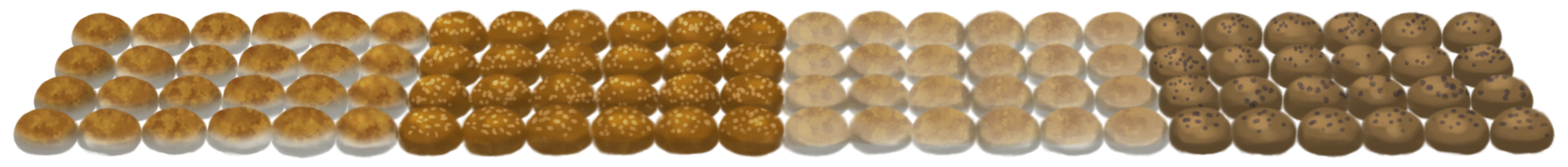 Task 3 • How can I work it out?
(12)
resolve.edu.au
Number string 1
2 x 6 
5 x 6 
7 x 6
10 x 6 
17 x 6
27 x 6
6 x 52
(13)
resolve.edu.au
Number string 2
9 x 10
9 x 9  
9 x 11
9 x 3 
9 x 13
9 x 15 
23 x 9
(14)
resolve.edu.au
We know how to multiply by 2, 3, 5 and 10
How could I work out 
7 x 6?
How could I work out 
7 x 9?
How could I work out 
8 x 7?
How could I work out 
6 x 12?
How could I work out 
15 x 3?
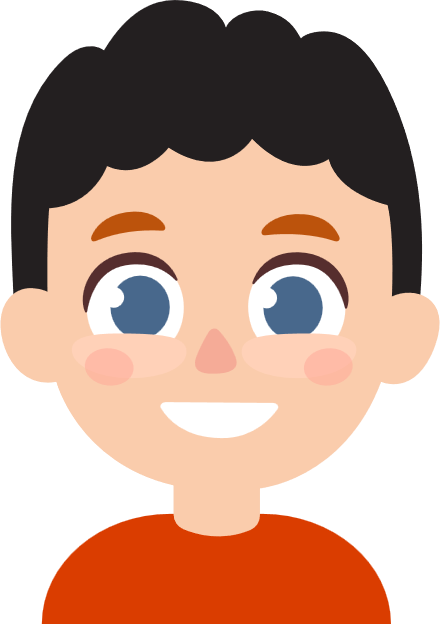 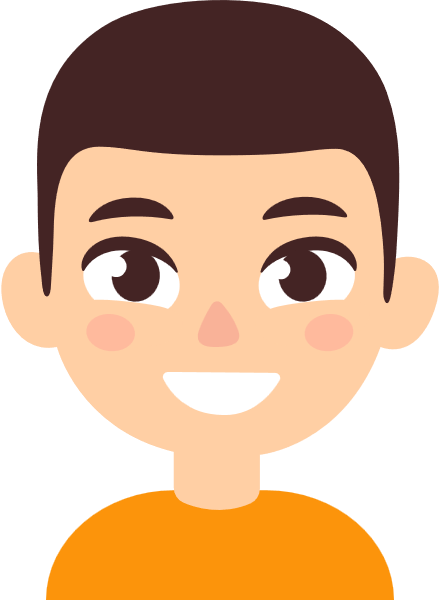 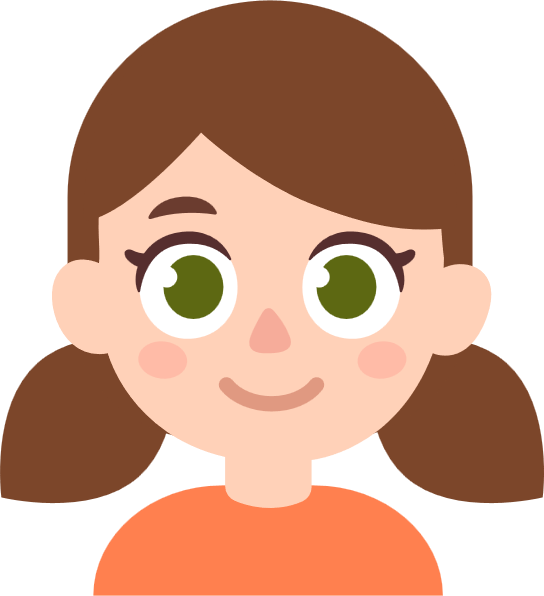 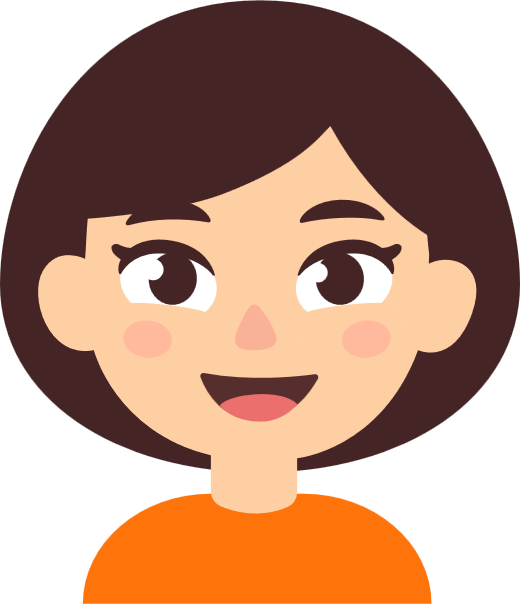 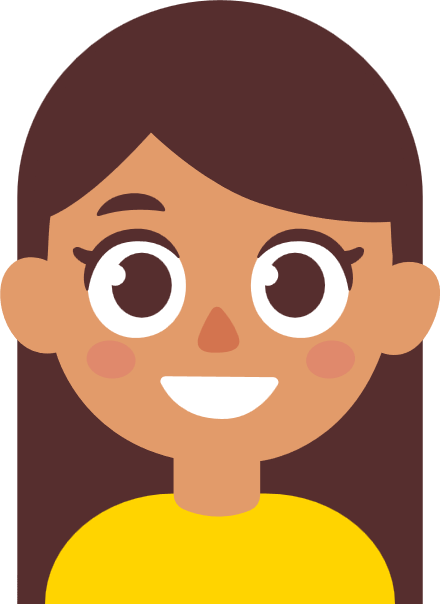 (15)
resolve.edu.au
Task 4 • Packing rolls
(16)
resolve.edu.au
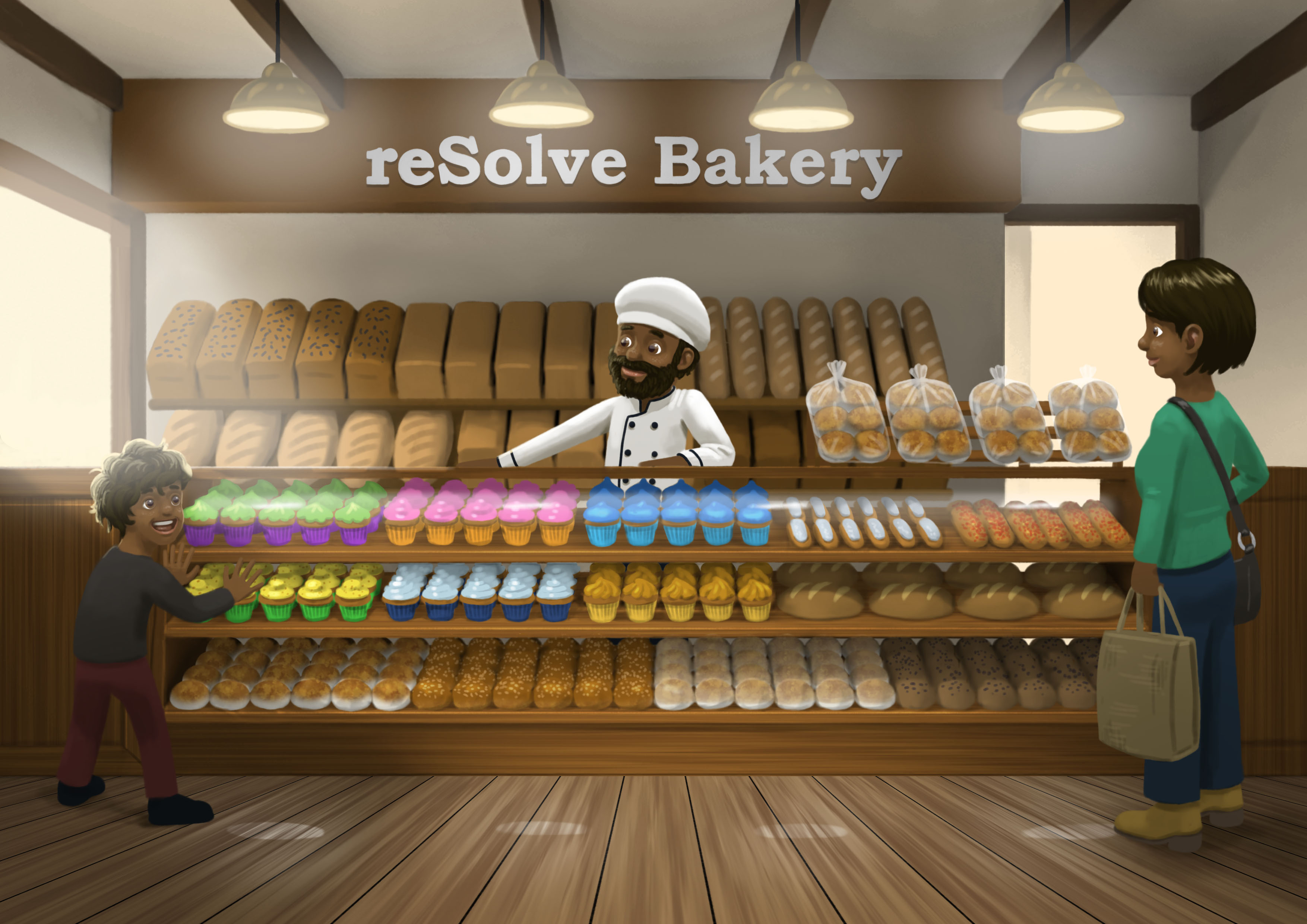 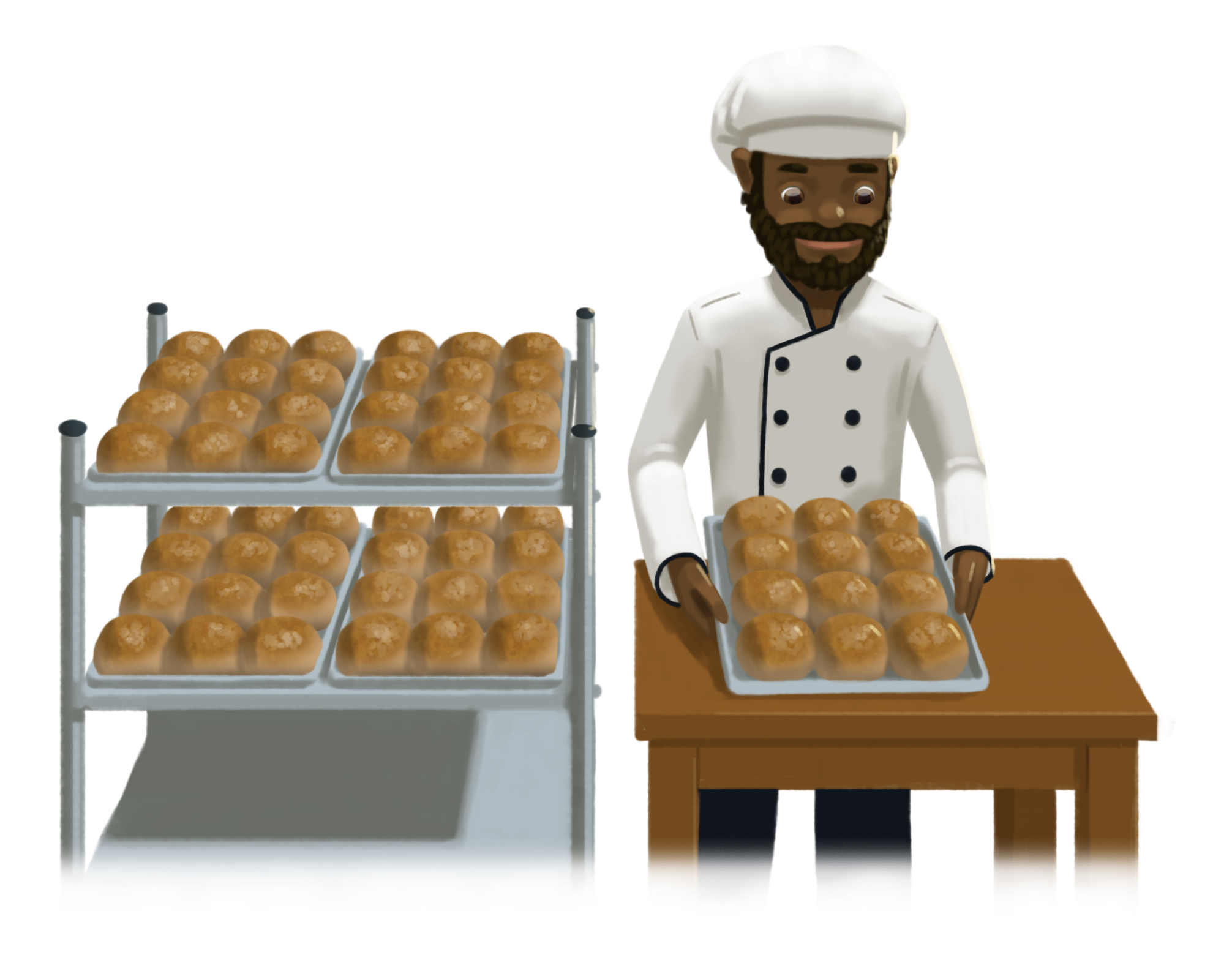 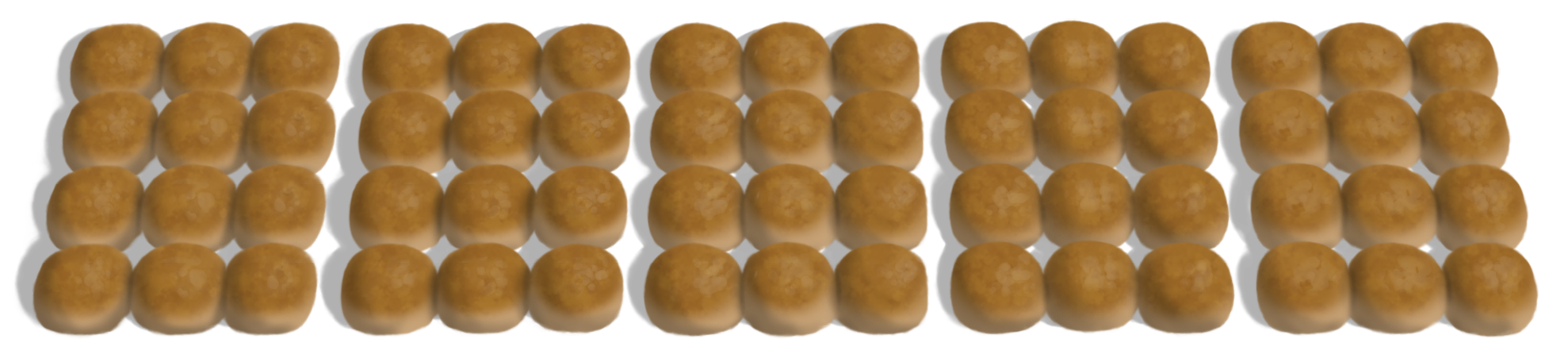 12 is here.
5 x 12
5 trays of 12 bread rolls
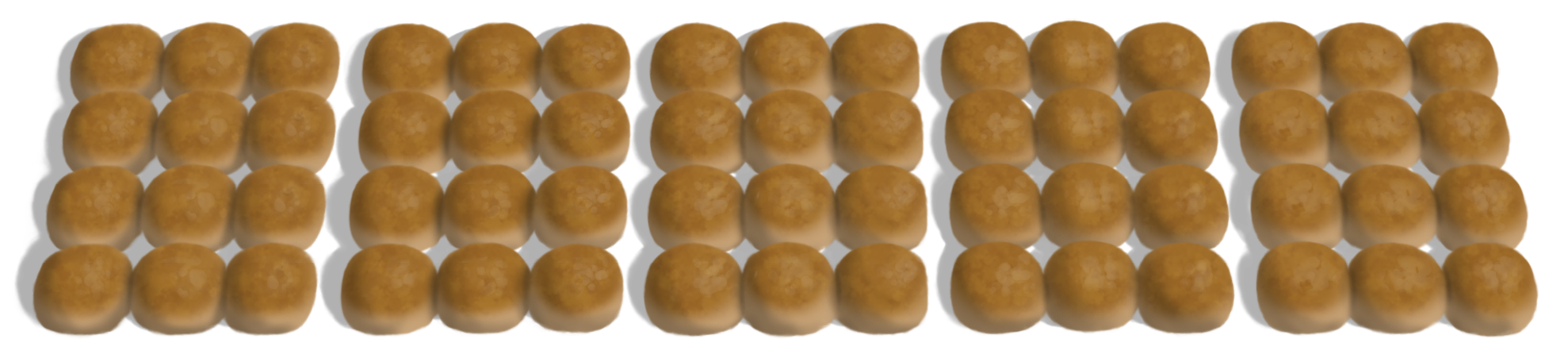 But where is the 12 in these equations?
But where is the 10 in these equations?
5 x 2 x 6
5 trays with 2 groups of 6
5 x 2 x 6
5 trays of 2 bags with 6 in a box
10 x 6
10 is here.
10 bags of 6 bread rolls
5 x 12
5 trays of 12 bread rolls
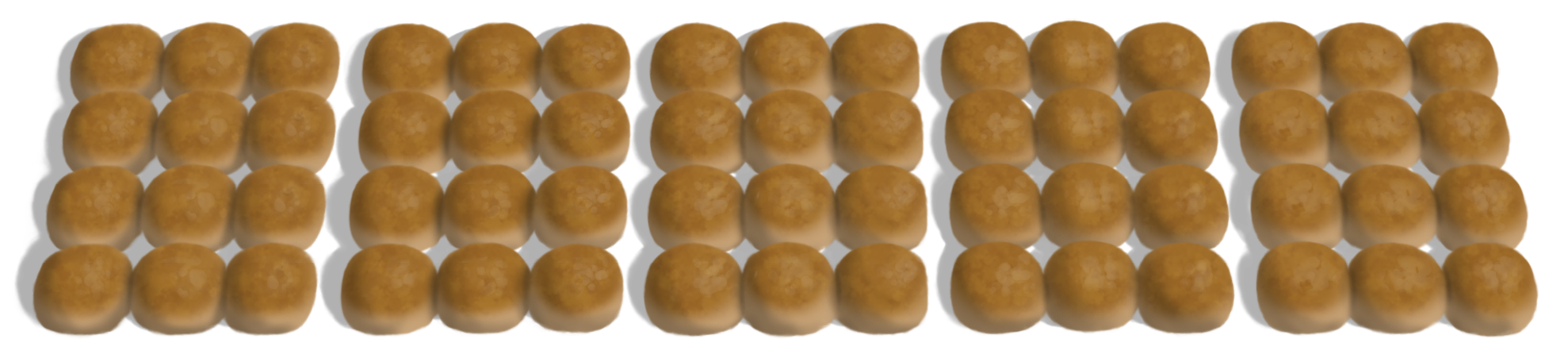 Here is the 12
5 x (2 x 6)
5 trays with 2 groups of 6
Here is the 10
(5 x 2) x 6
5 trays of 2 bags with 6 in a box
10 x 6
10 bags of 6 bread rolls
Task 5 • Packing cakes
(22)
resolve.edu.au
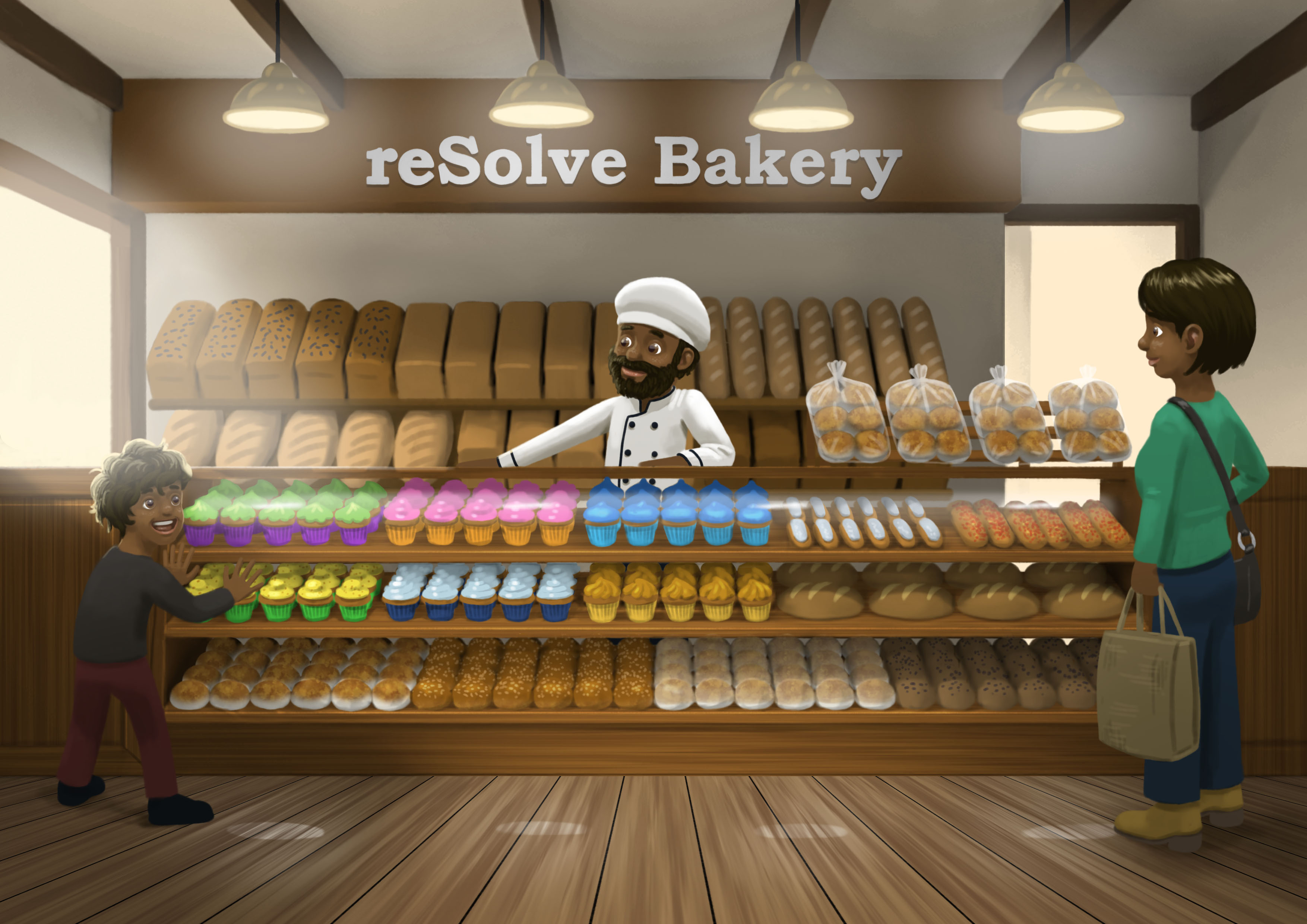 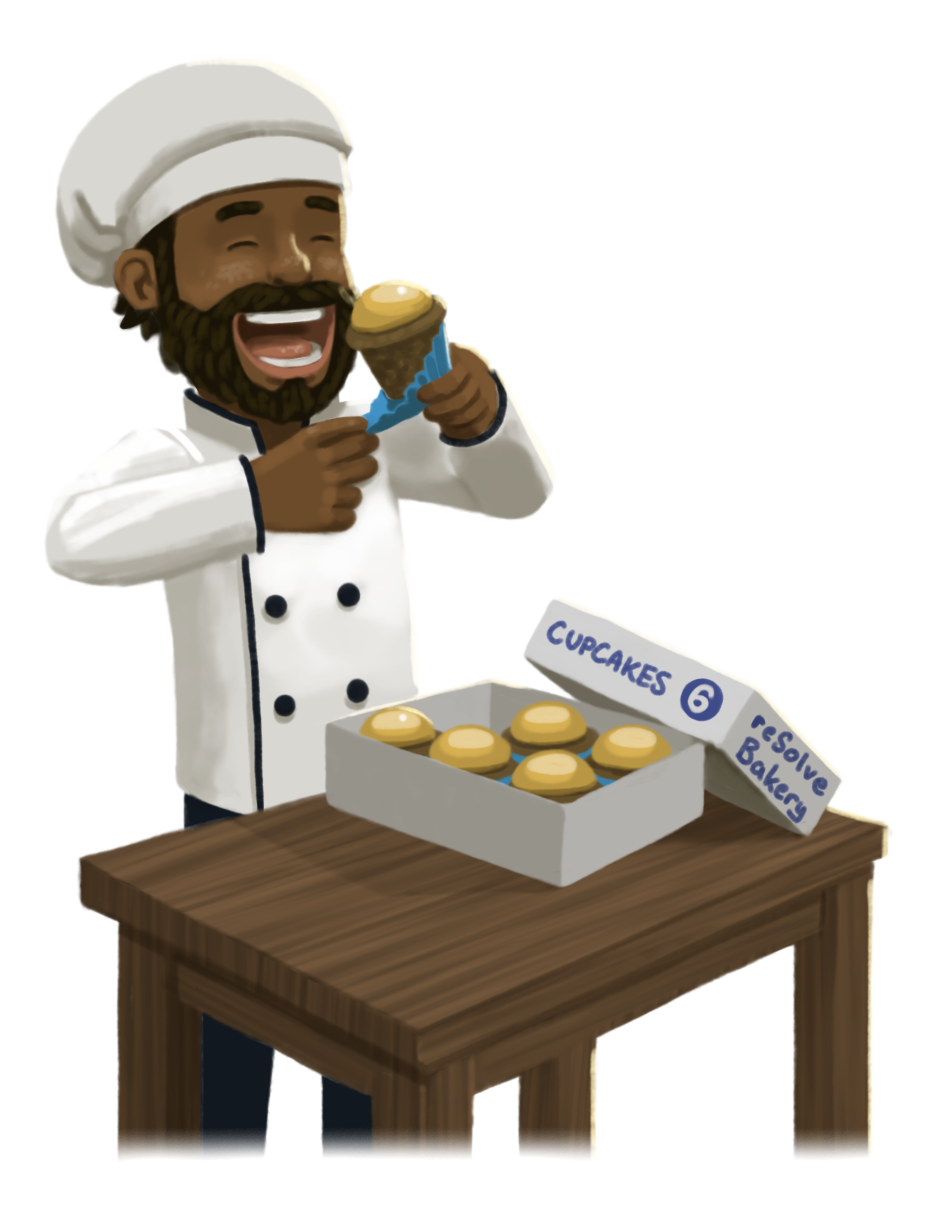 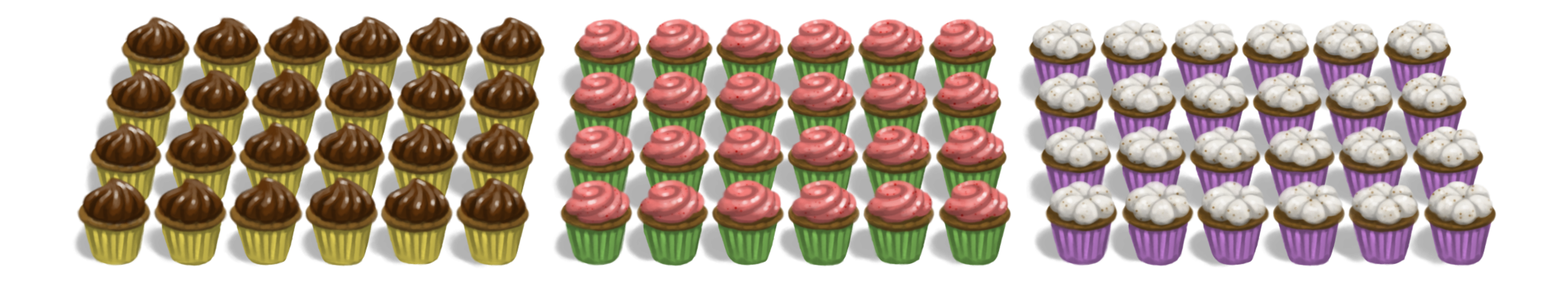 24 is here.
3 x 24
3 trays of 24 cupcakes
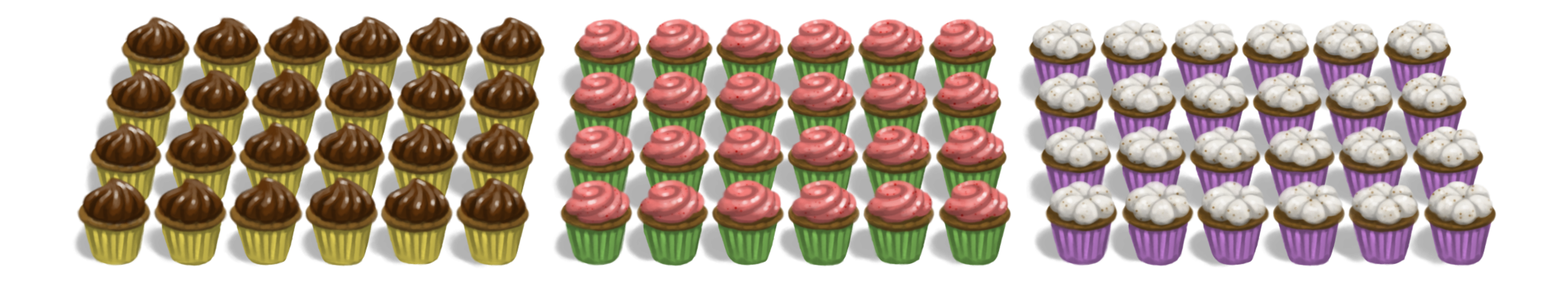 But where is the 24 in these equations?
But where is the 12 in these equations?
3 x 4 x 6
3 trays with 4 groups of 6
3 x 4 x 6
3 trays of 4 boxes with 6 in a box
12 x 6
12 boxes of 6 cakes
12 is here.
3 x 24
3 trays of 24 cupcakes
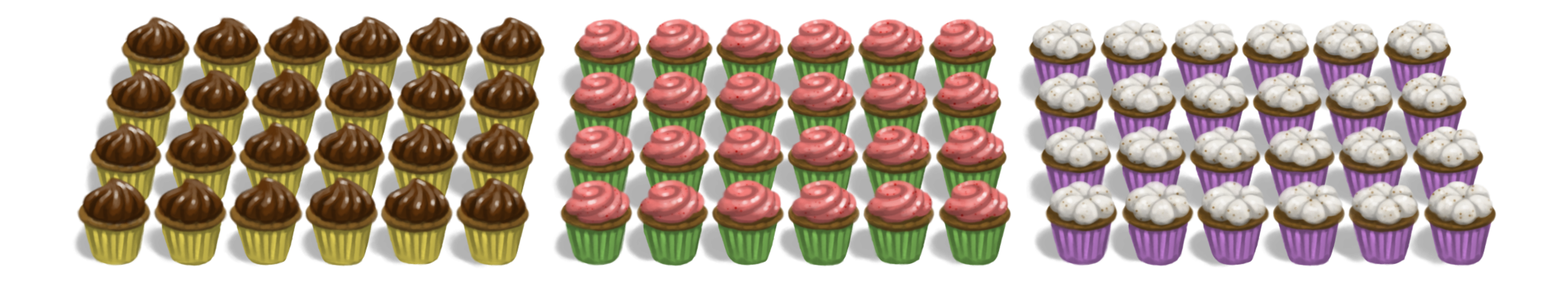 Here is the 24
3 x (4 x 6)
3 trays with 4 groups of 6
Here is the 12
(3 x 4) x 6
3 trays of 4 boxes with 6 in a box
12 x 6
12 boxes of 6 cakes
Task 6 • Transforming arrays
(28)
resolve.edu.au
Number string 1
2 x 6 
5 x 6 
7 x 6
10 x 6 
17 x 6
27 x 6
6 x 52
(29)
resolve.edu.au
Number string 2
9 x 10
9 x 9  
9 x 11
9 x 3 
9 x 13
9 x 15 
23 x 9
(30)
resolve.edu.au
5 x 12
5 trays of 12 bread rolls
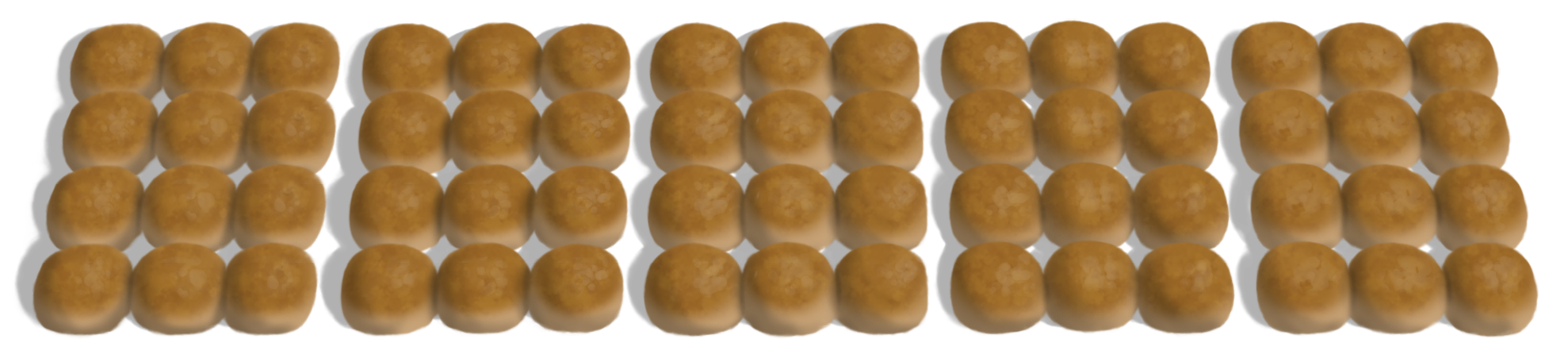 Here is the 12
5 x (2 x 6)
5 trays with 2 groups of 6
Here is the 10
(5 x 2) x 6
5 trays of 2 bags with 6 in a box
10 x 6
10 bags of 6 bread rolls
3 x 24
3 trays of 24 cupcakes
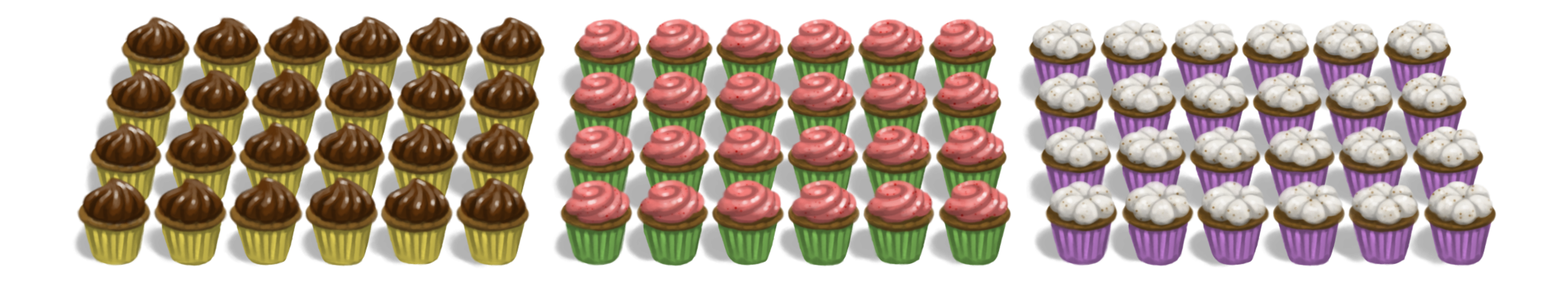 Here is the 24
3 x (4 x 6)
3 trays with 4 groups of 6
Here is the 12
(3 x 4) x 6
3 trays of 4 boxes with 6 in a box
12 x 6
12 boxes of 6 cakes
Task 7 • Cart sort
(33)
resolve.edu.au
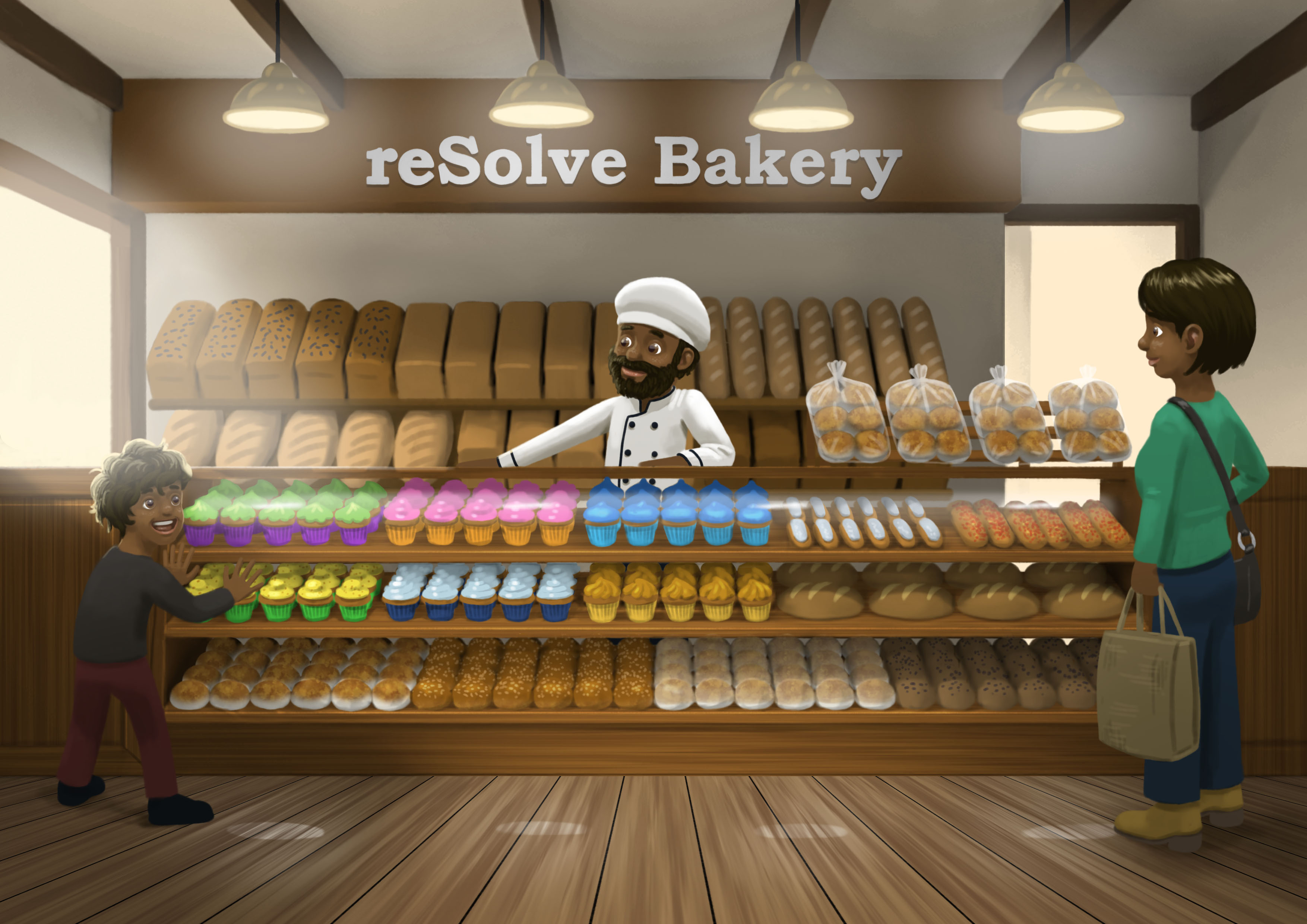 We can partition numbers in multiplication
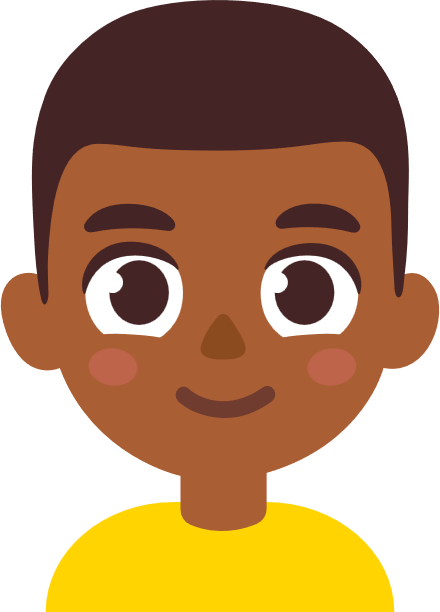 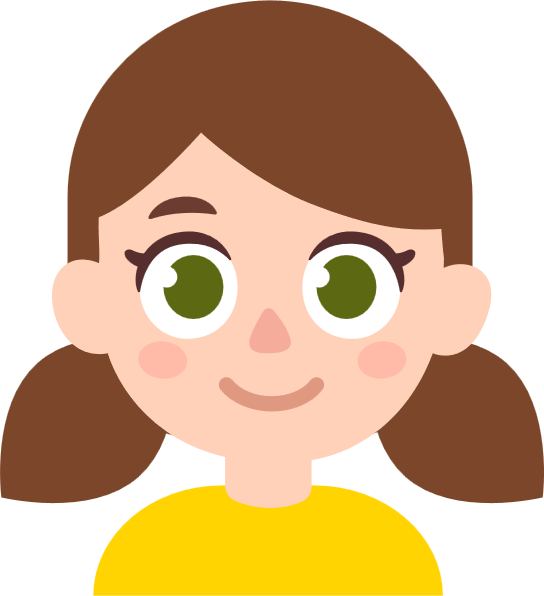 Isabella’s Strategy
Archie’s Strategy
2 x 5 = 10
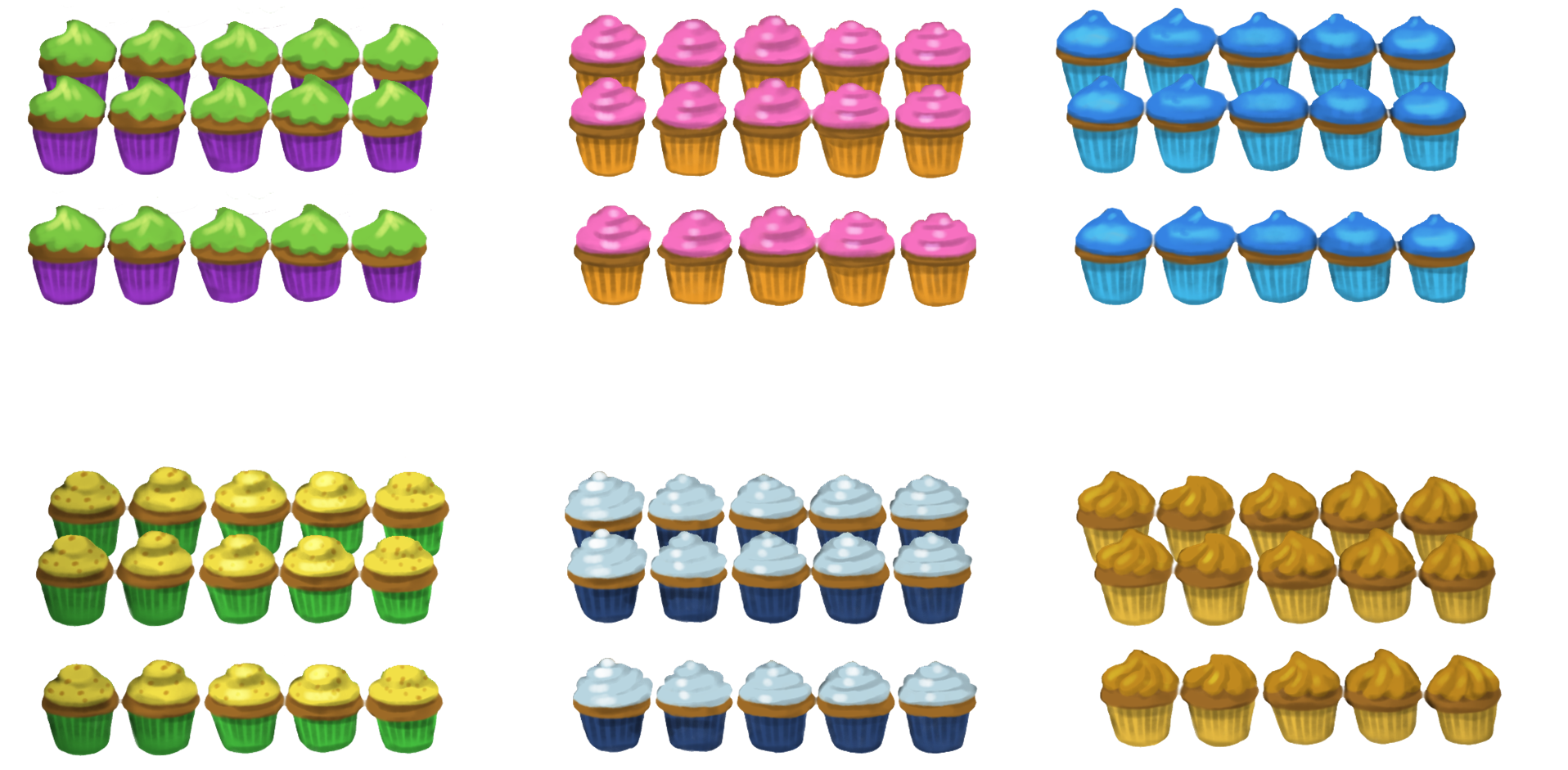 10 x 6 = 60
6 x 5 = 30
1 x 5 = 5
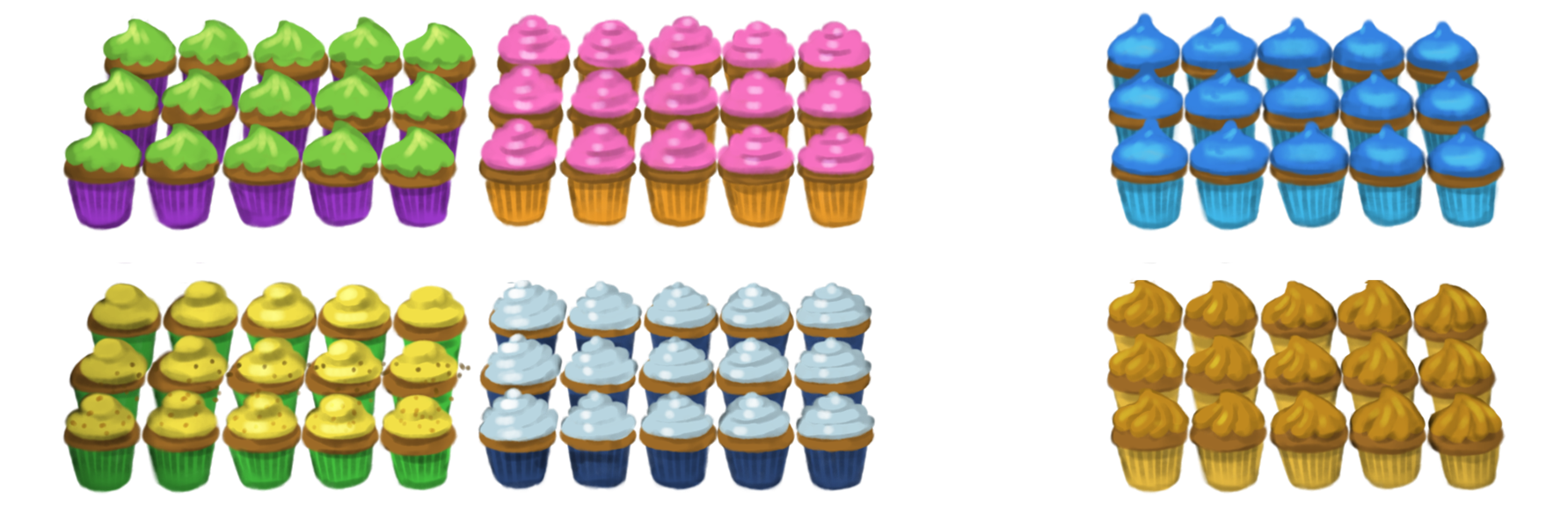 6 groups of 10  +  6 groups of 5 = 90
6 x 10  +  6 x 5 = 90
(35)
resolve.edu.au
It doesn’t matter how we group numbers in multiplication
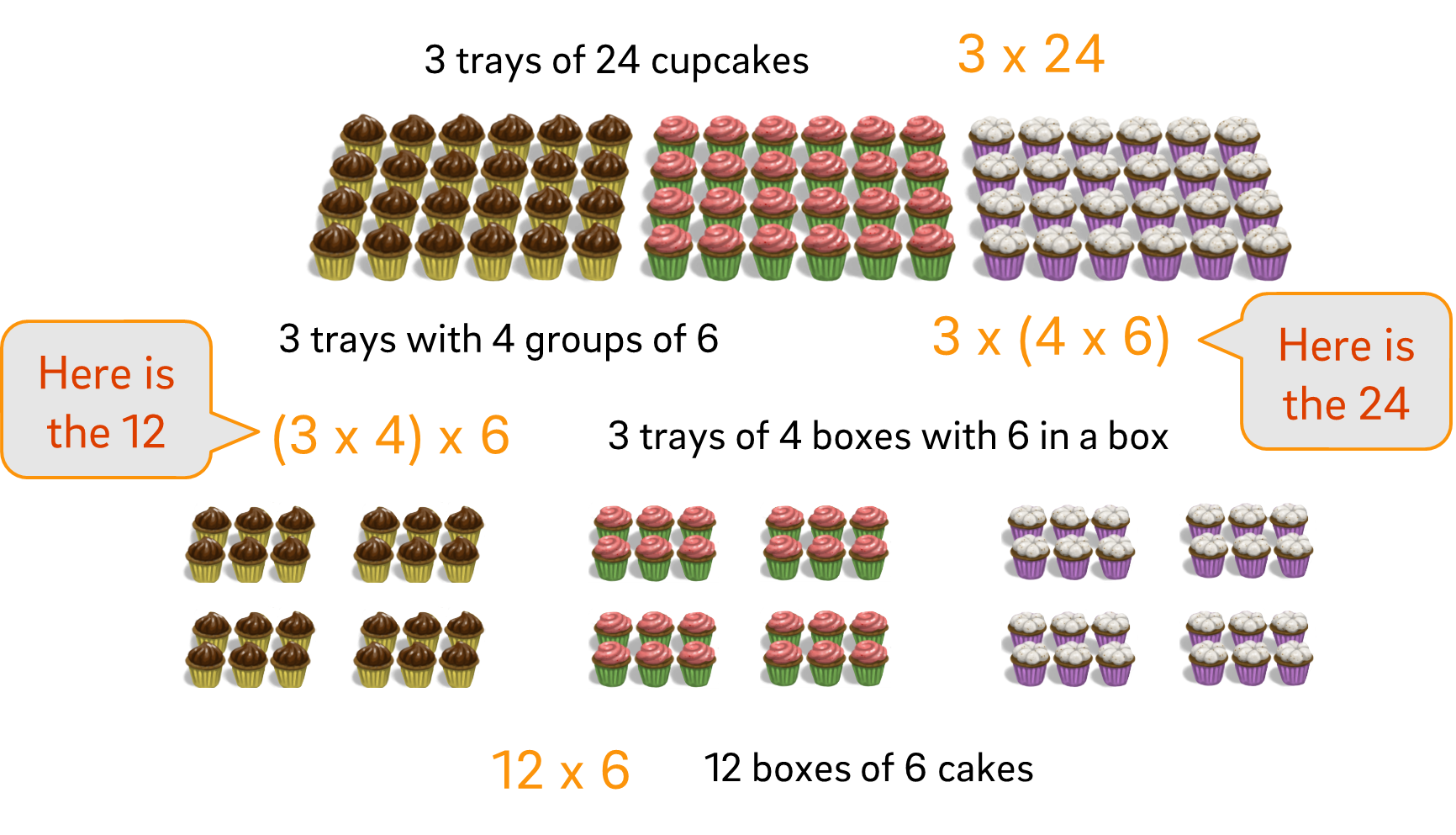 (36)
resolve.edu.au
7 x 8
7 x 8 = 7 x (2 x 2 x 2)
Double 7, double again and double again
7 x 8 = 7 x (5 + 3)
7 x 8 = (5 + 2) x 8
x2
x2
5
8
3
x2
40
5
7
28
56
14
7
35
21
16
2
35 + 21 = 56
40 + 16 = 56
(37)
resolve.edu.au
Create your own card sort
Start by selecting a multiplication problem. 
Think of at least three different ways that the multiplication problem can be solved. 
Represent the different solution methods as an array and as an equation. 
Create a card for each array and for each equation.
(38)
resolve.edu.au
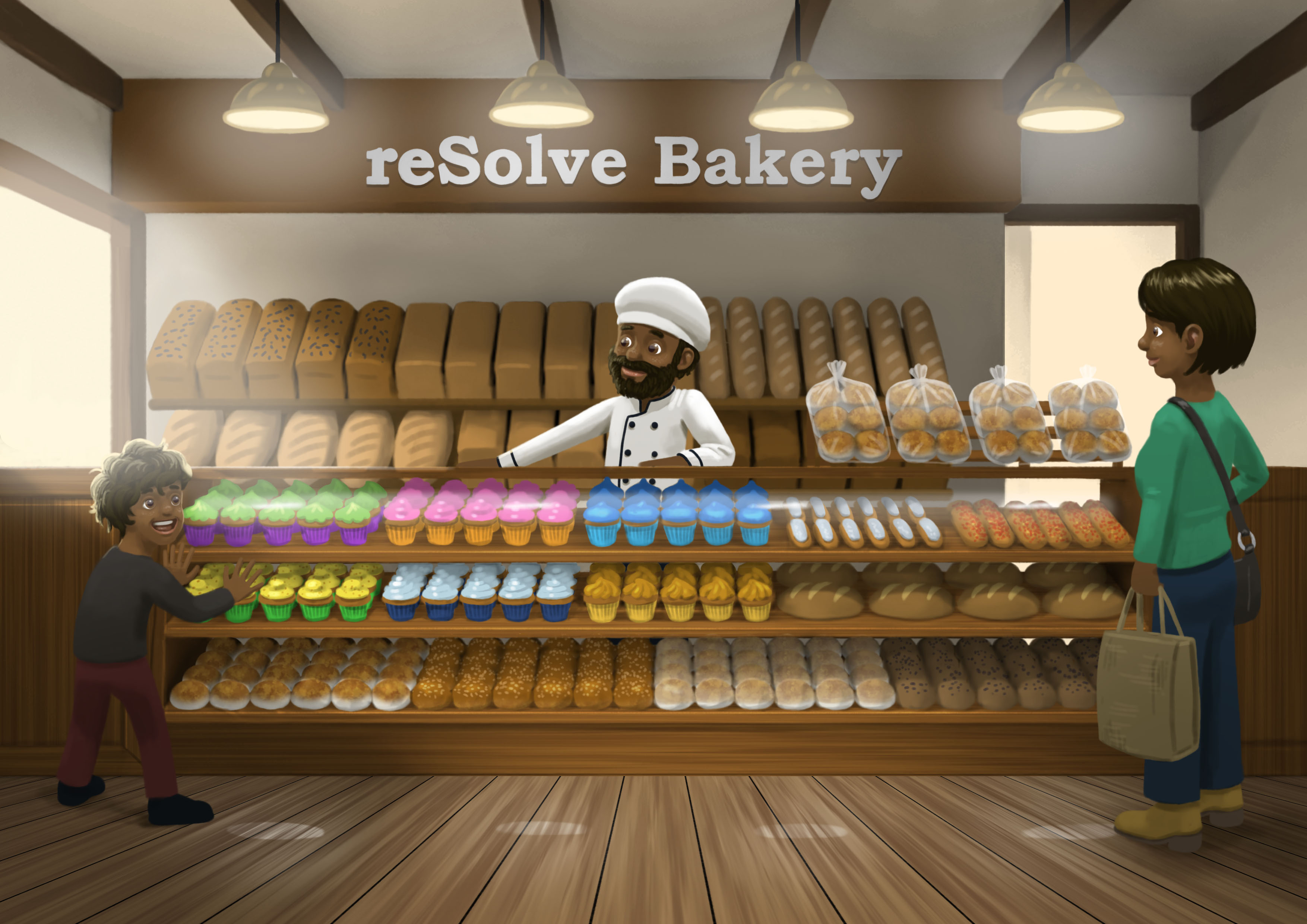